Mandy a NET
PdF: IVp003
Praktické postupy při výuce dítěte s poruchou autistického spektra nebo jiným neurovývojovým postižením
Vyučující: Mgr. et Bc. Lucie Mudroch Lukášová, M.Sc., BCBA a Mgr. Lucie Vozáková, BCBA
Mandování
mand = požadavek dítěte (motivace), dítěti se musí motivovat, než budete chtít mandovat (říkat si o něco)

Co vše může být mand:
žádosti o věci (čokoládu, auto), aktivity (houpat), pozornost
požadavky na ukončení nechtěného
otázky (kde je máma?)
Mandování
Druhy mandů
mand s přiblížením (https://is.muni.cz/el/ped/jaro2021/IVk101/index.qwarp?prejit=6390037)

mand ve dvou pokusech (https://is.muni.cz/el/ped/jaro2021/IVk101/index.qwarp?prejit=6390036)


Neptat se: “co chceš”, dítě by to mělo dělat spontánně
Promptování
= dopomoc dítěti u všech dovedností
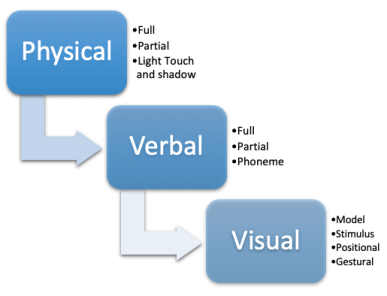 Promptování
zlaté pravidlo: Volit tak velký prompt, aby dítě dovednost úspěšně zvládlo, ale ne větší.
mandy
vokální dítě (echoický prompt)
znakující dítě (fyzický nebo prompt modelem)
mandování do samostatnosti 
https://is.muni.cz/el/ped/jaro2021/IVk101/index.qwarp?prejit=6390060

Praktické cvičení
Oprava chyby v mandech
Co je chybou?
špatné slovo/znak
neodpověď
reakce delší než pár sekund
řetězení reakcí
sebeoprava
Oprava chyby v mandech
Vokální dítě
CHYBA ⇒ Odebrání posílení/pozornosti (posílení není k dispozici) ⇒ počkejte 3-5s (časová prodleva) ⇒ znovu prezentujte posílení a s 0s prodlevou prompt ⇒ posílení
Pokud je to možné, proveďte transfer (nabídněte posílení pouze přiblížit nebo v druhém pokusu s časovou prodlevou nebo menším promptem)

Znakující dítě
CHYBA ⇒ Odebrání posílení/pozornosti (posílení není k dispozici) + ruce do neutrální polohy (pokud nutné) ⇒ znovu prezentujte posílení a s 0s prodlevou (okamžitě) plný prompt (fyzický nebo model) ⇒ posílení
Pokud je to možné, proveďte transfer (nabídněte posílení pouze přiblížit nebo v druhém pokusu s časovou prodlevou nebo menším promptem)

prompty odstraňujte postupně a s rozvahou - je lepší, pokud si student několikrát procvičí mand s plným promptem než aby udělal chybu
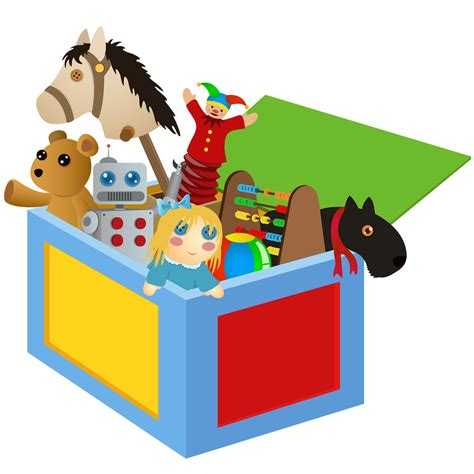 Komentování
+
Párování
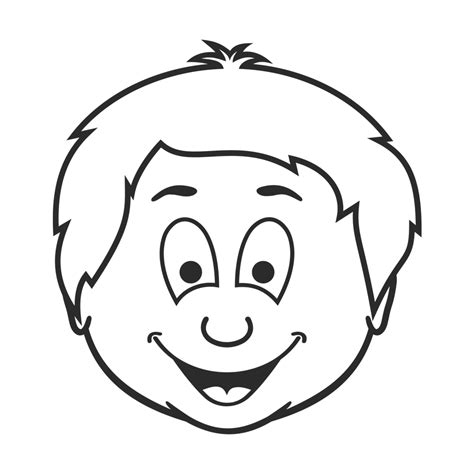 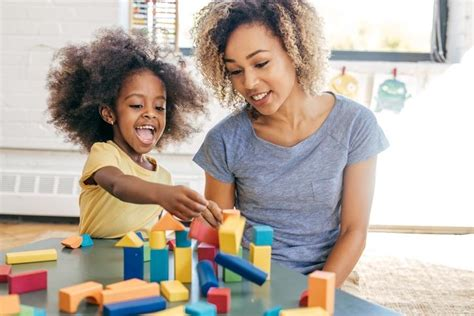 Posílení
Budování motivace
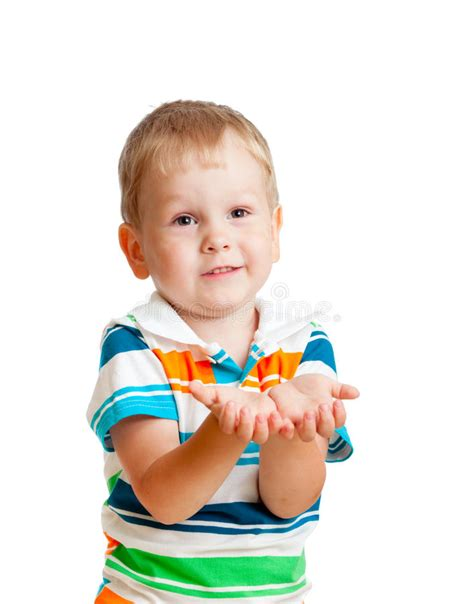 ?
MAND
“Kostka”
NET (Učení v přirozeném prostředí)
https://is.muni.cz/el/ped/jaro2021/IVk101/index.qwarp?prejit=6390061

Využití motivace dítěte na věci a aktivity, které ho oblokupují (jsou v jeho prostředí) a jsou jeho oblíbené
Učení (a upevnění): komunikace, hry, sociálních dovedností, každodenních dovedností (sebeobsluha apod.)
Prostředí je připravené a do určité míry strukturované (máme věci pod kontrolou)
Během učení v přirozeném prostředí můžeme procvičovat mandy, pojmenování věcí a aktivit, následování pokynů, motorickou imitaci a další)
Můžeme se snažit učit také dovednosti vhodné pro učení (ukončování aktivit, tolerování ne, přesuny mezi aktivitami, tolerování prohry apod.)
NET Plán 
(plán pro učení v přirozeném prostředí)
Pro jednotlivé aktivity, si alespoň ze začátku můžeme psát jednoduché plány aktivit. 
V těchto plánech si vypíšeme programové cíle a jak konkrétně je budeme plnit (jaké budou konkrétní cíle). 
Tyto plány nám pomohou v organizaci aktivit, na co se v nich zaměřit, co by 
mělo proběhnout. 
Ve zbylém čase, kdy se nesoustředíme na dané cíle, posilujeme hru, sociální 
chování apod. > děláme zábavu. 
Plán si můžeme upravovat podle našich potřeb, přidat si informace, například jaké materiály budu potřebovat k aktivitě, kolik času zhruba aktivita zabere, jaká použiji 
posílení. 
Vždy se snažte v aktivitě „vidět“ to, co chcete dítě učit (neděláme aktivitu jen proto, 
abychom něco dělali)
Úkol na příště
Úkol na příště: Napište si NET plán pro dvě aktivity, které má Vaše dítě v oblíbených. Vypište si, jak budete učit mandy, případně jak byste procvičovali mandy (zvolíte si 2 mandy, které budete učit a 4 mandy, které budete procvičovat - tzn. dítě je už umí)

Do Odevzdávárny.